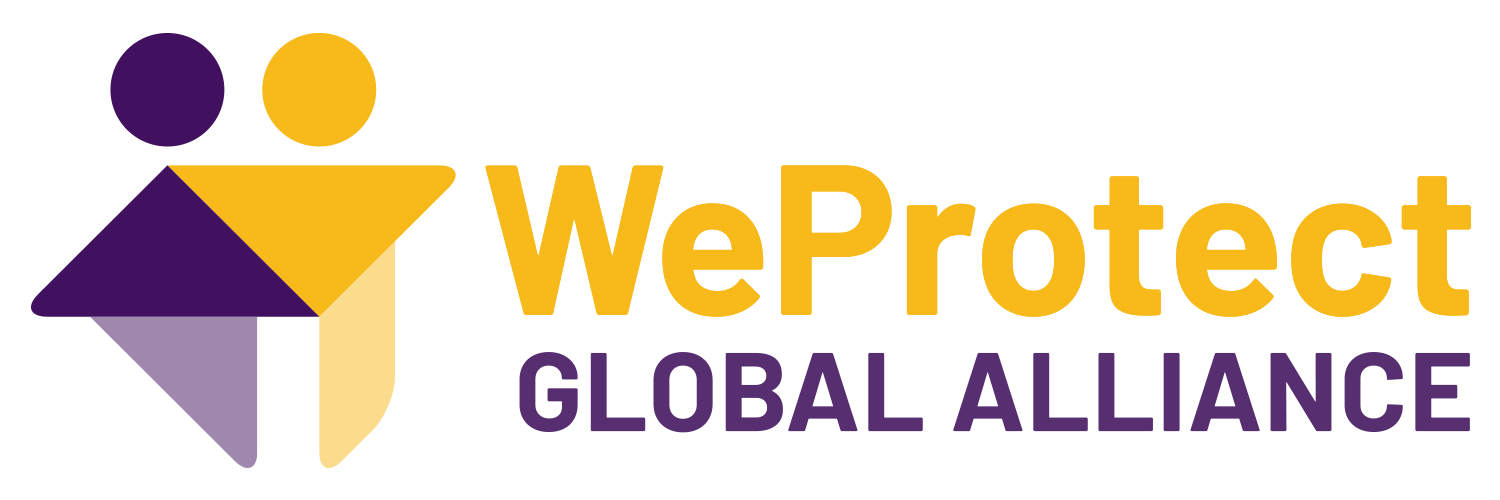 Global Threat Assessment 2021
Overview

November 2021
Our mission
WeProtect Global Alliance brings together experts from government, the private sector and civil society to protect children from sexual exploitation and abuse online.
Child sexual exploitation and abuse online is partly or entirely facilitated by technology, 
i.e. the internet or other wireless communications
Our members span the globe
98 Governments, 53 companies, 61 civil society organisations and 9 intergovernmental organisations
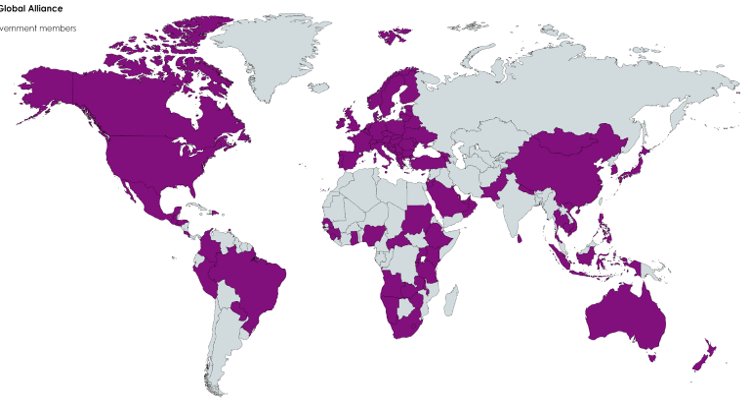 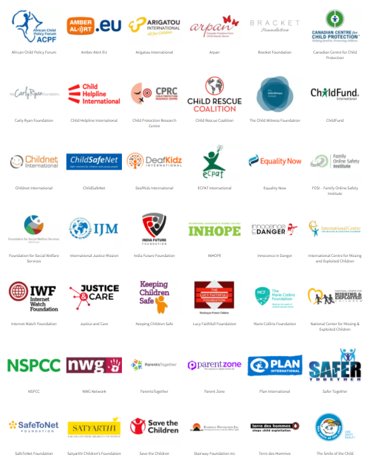 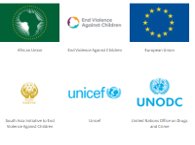 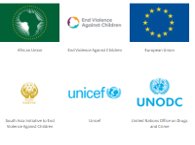 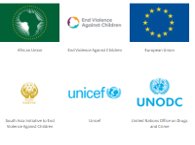 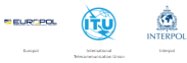 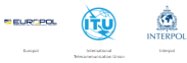 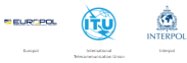 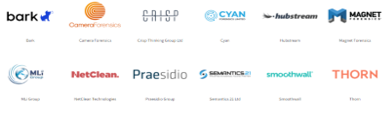 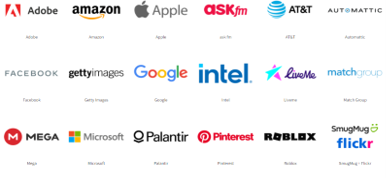 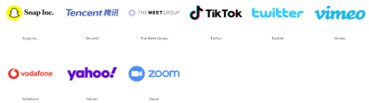 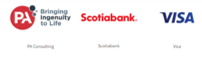 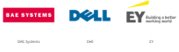 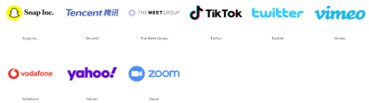 Developed during unprecedented times, GTA 2021 is our most comprehensive threat assessment yet
Insights from a first-in-kind study into childhood exposure to sexual exploitation and abuse and its risk factors online
Data insights from Crisp, a leading provider of Actor Risk Intelligence
Anonymised survey of 32 global technology companies
More case studies than ever before thanks to a record response from Members from a range of sectors
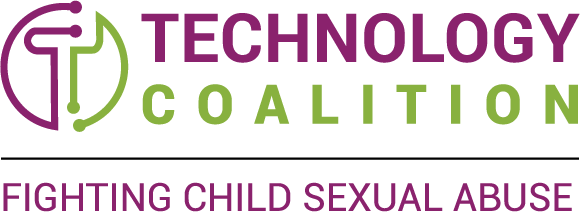 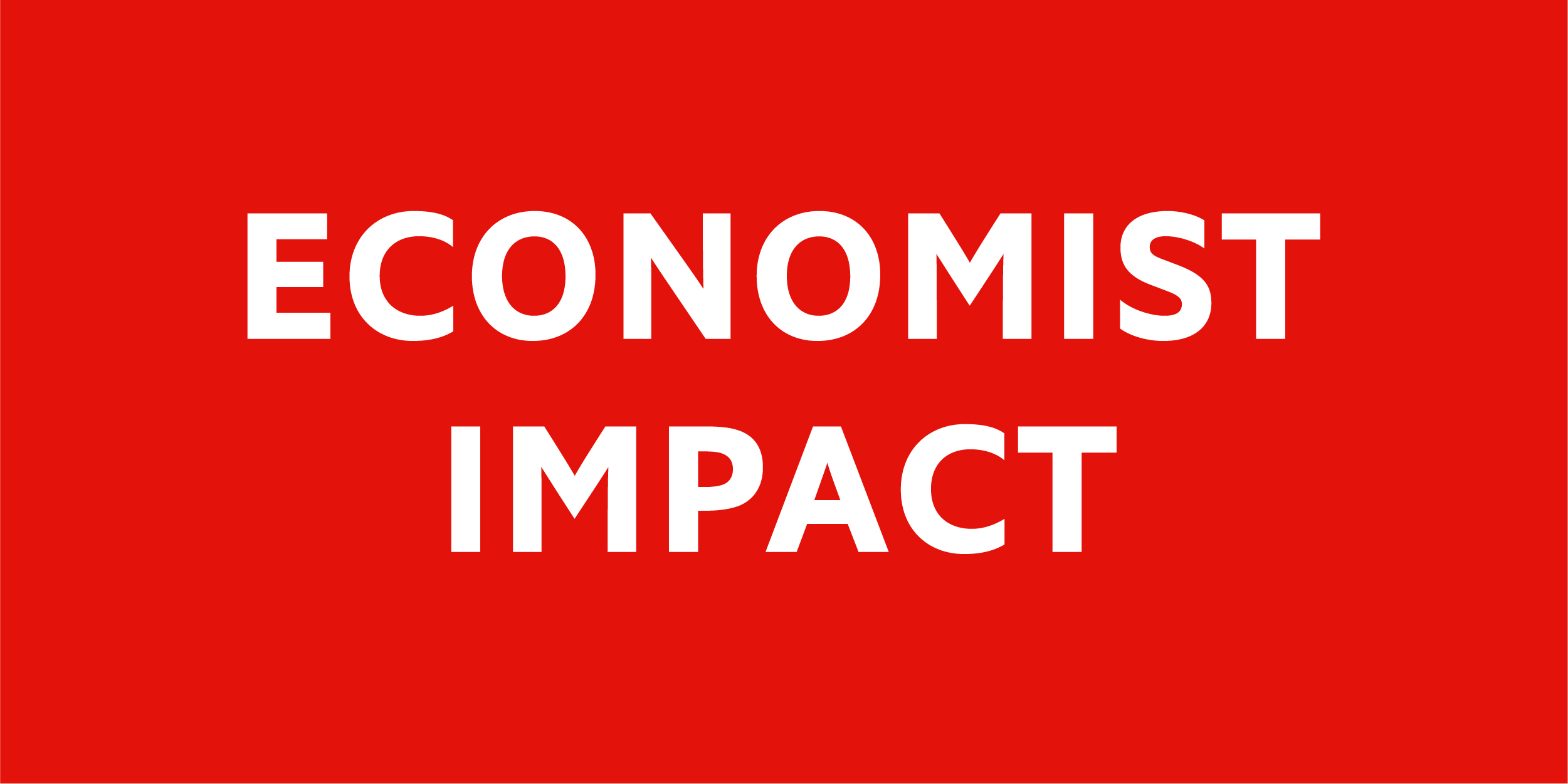 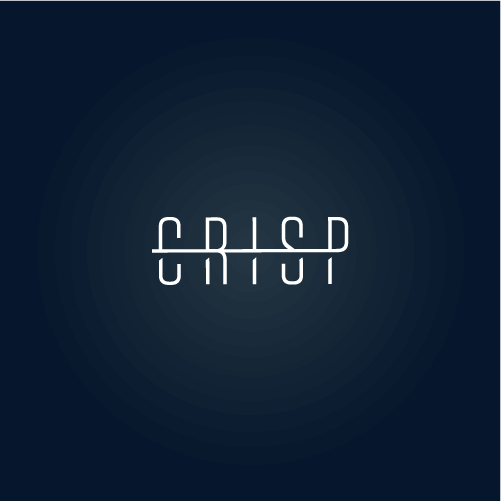 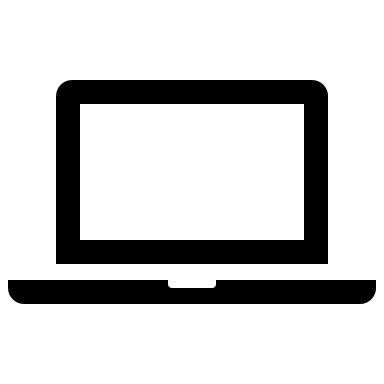 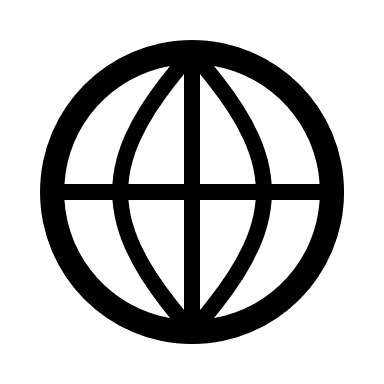 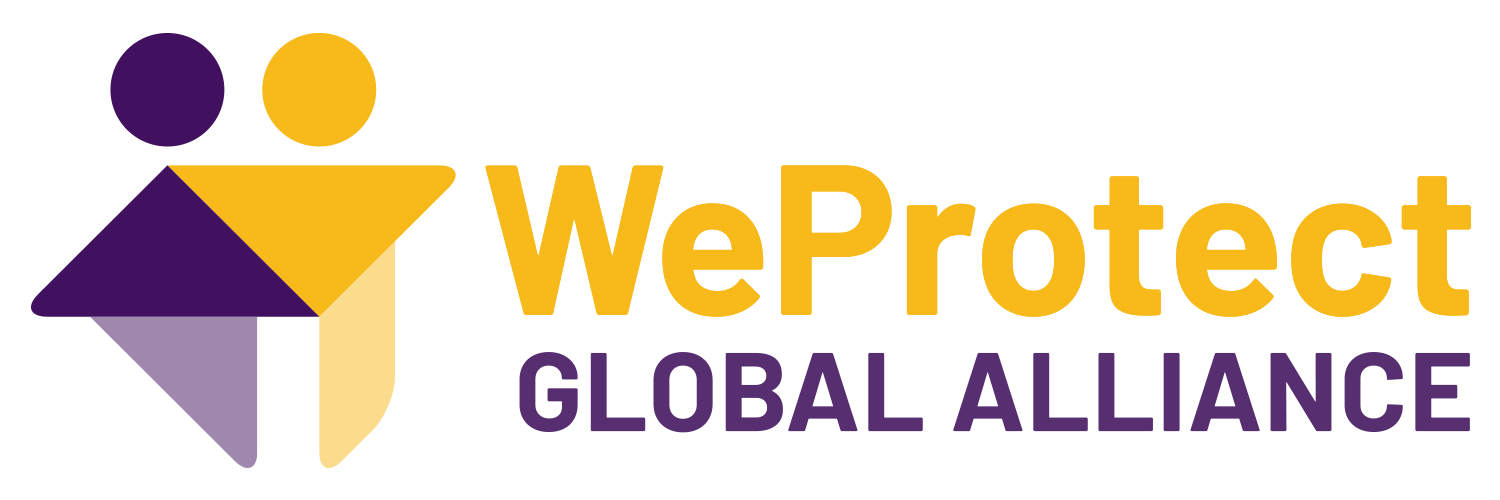 Tech 
Companies
IGOs
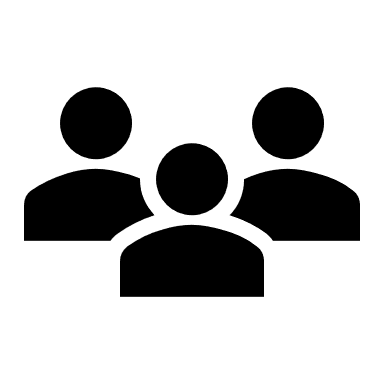 NGOs
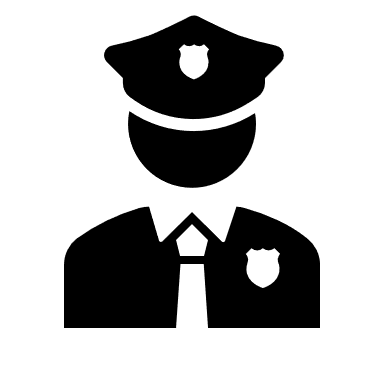 Law 
Enforcement
Our report concludes that children today face a sustained threat of child sexual exploitation and abuse online
Available evidence indicates an increase in:
97% 
increase in ‘online enticement’ (NCMEC)
THE INCIDENCE OF ONLINE GROOMING
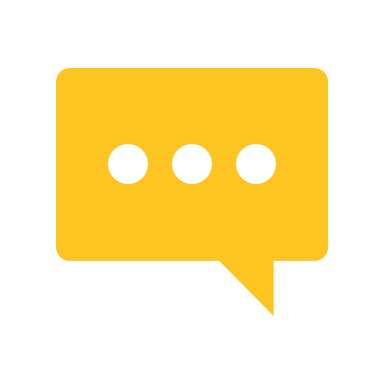 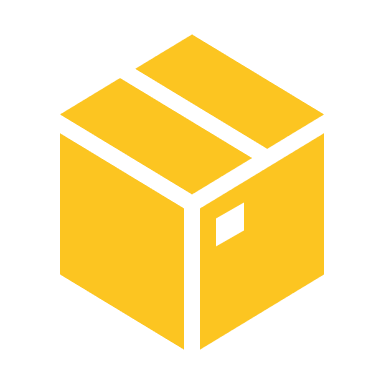 63% 
increase in reports of child sexual abuse material (NCMEC)
THE VOLUME OF CHILD SEXUAL ABUSE MATERIAL
155% 
increase in the use of ‘hidden services’ to distribute child sexual abuse material (IWF)
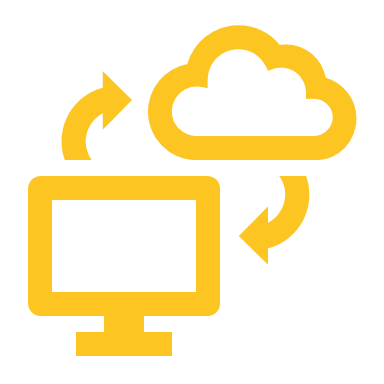 THE SHARING AND DISTRIBUTION 
OF CHILD SEXUAL ABUSE MATERIAL
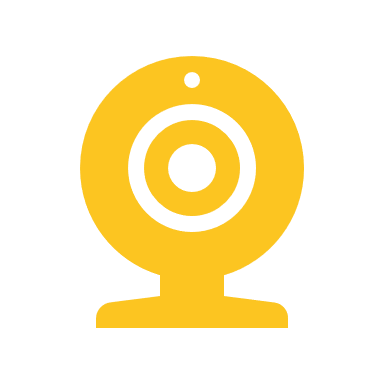 Increase reported by INTERPOL
LIVESTREAMING FOR PAYMENT
The incidence of detected abuse is increasing. Actual levels of abuse are likely to be even higher
COVID IS UNDOUBTEDLY A FACTOR BEHIND THE RECENT REPORTING SPIKE…
….CHILD SEXUAL EXPLOITATION & ABUSE IS UNDER-REPORTED…
BUT AVAILABLE DATA IS NOT GLOBALLY REPRESENTATIVE…
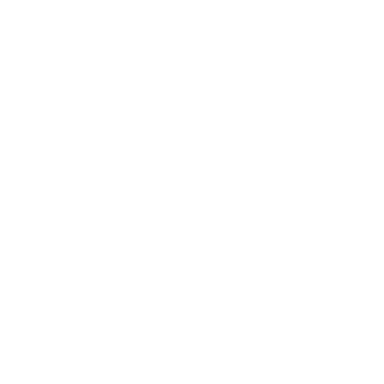 There is relatively less data regarding the scale of the
issue in Global South countries.
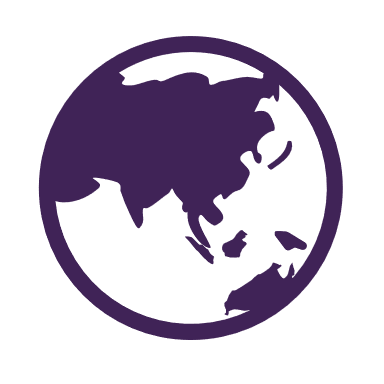 of NCMEC’s Cyber Tipline reports come from
children themselves
2%
…AS IS THE INCREASE IN CHILD ‘SELF-GENERATED’ SEXUAL MATERIAL
77%
…USE OF DETECTION TOOLS IS NOT WIDESPREAD…
…and IT IS EASY FOR OFFENDERS TO EVADE DETECTION
Increase from 2019-2020 (IWF)
Of companies that responded to the WeProtect/Tech Coalition survey use tools to detect online grooming.
Offenders with minimal technical ability can evade detection. Those with the knowhow use advanced tech to avoid getting caught.
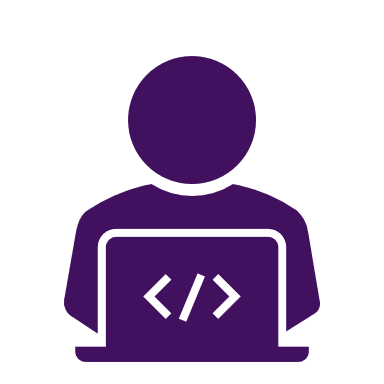 37%
Various trends have the potential to fuel the sustained growth and complexity in offending
THE RISE OF CHILD ‘SELF-GENERATED’ SEXUAL MATERIAL, WHICH IS CREATING COMPLEX CHALLENGES 
FOR POLICY-MAKERS
OFFENDERS DIVERSIFYING THEIR PRODUCTION METHODS
THE REINFORCEMENT OF COMMERCIAL DRIVERS FOR ABUSE
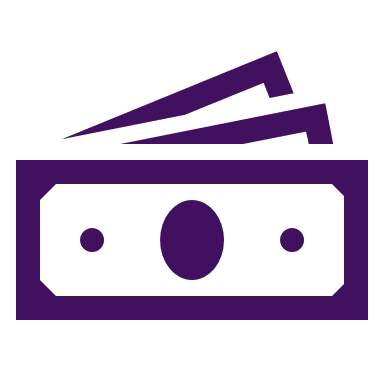 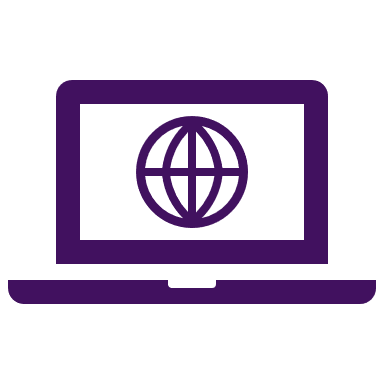 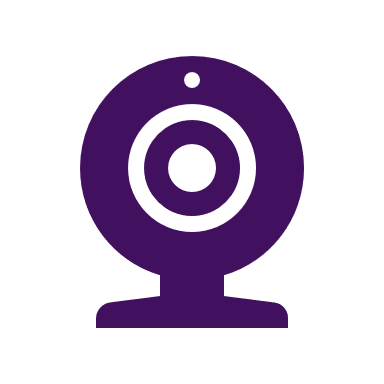 60-70%
New ways of monetising child sexual abuse material, such as affiliate link schemes
Increase in ‘self-generated’ content in exchange for payment
Proportion of referrals to the Victim Identification Unit in the Australian Centre to Counter Child Exploitation that are generated by ‘capping’
Despite the worrying trends, there is HOPE
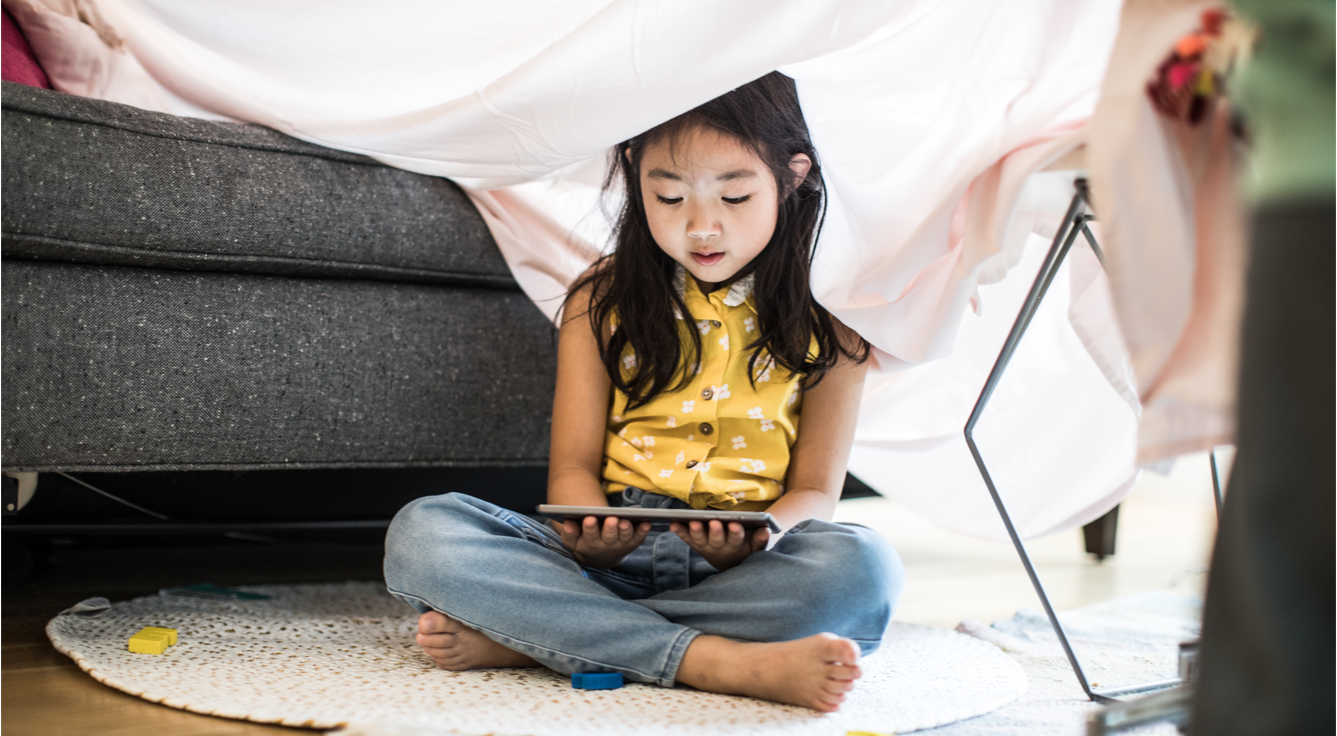 …Especially in light of developments that have the potential to curb current trends, not least the growth of online safety tech.
UN 
General Comment 25 
published
Enhancing Online Safety for Children Act (Australia)
EU Digital Services Act (proposal)
ENABLERS FOR AN ENHANCED PREVENTATIVE RESPONSE
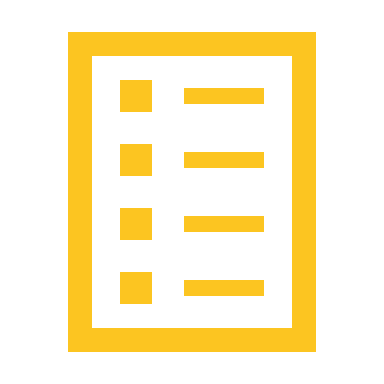 Internet Regulation
Online Safety Bill (UK)
Online Safety 
Act (Australia)
Interpol Child Abuse Image Database launched
Technology Coalition founded
Launch of Google Content Safety API image classifier
35% year-on-year growth of Safety Tech industry
PhotoDNA developed
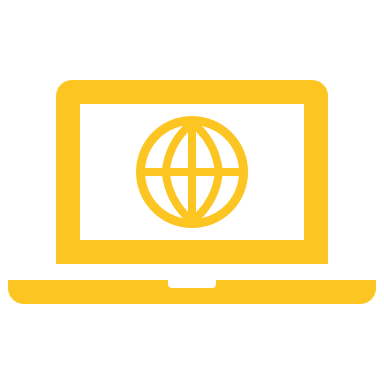 Technology
UK Home Office Child Abuse Image Database launched
Online Safety Tech Industry Association (OSTIA) founded
Project Arachnid launched
WePROTECT founded, first WePROTECT international summit
WePROTECT Global Alliance launched as an independent not-for-profit
South Asia Initiative to End Violence Against Children (SAIEVAC) Launched
ICMEC founded
INHOPE founded
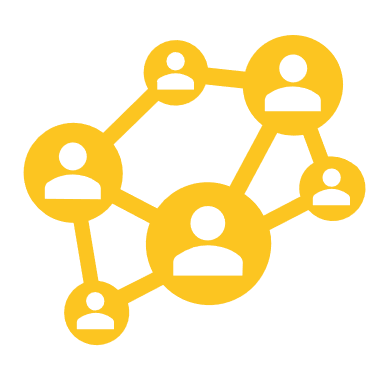 Voluntary Cooperation
IWF founded
Europol founded
WePROTECT Model National Response published
Global Alliance to end Child Sexual Abuse Online founded
Voluntary Principles to Counter Online Child Sexual Abuse published
1990
2000
2010
2020
All companies, governments and charities can take action now to improve the response to child sexual abuse online
THANK YOU